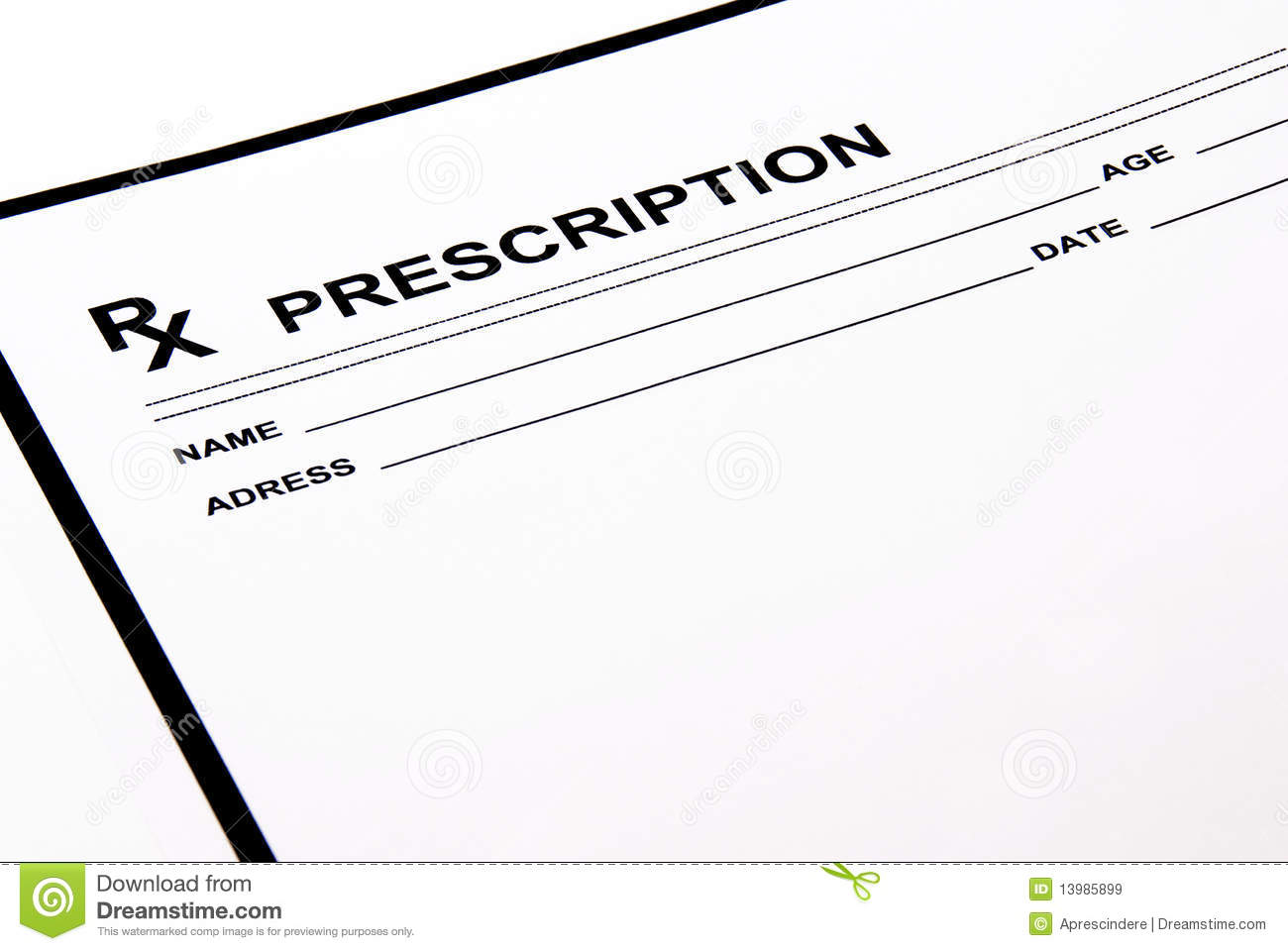 On a regular prescription?
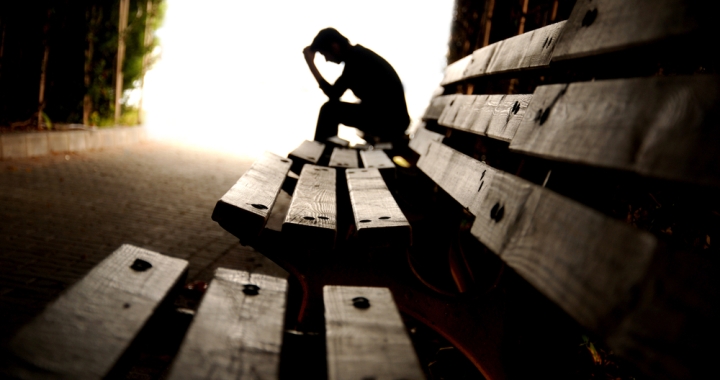 James 5:13-18  (ESV)
13 Is anyone among you suffering? Let him pray. Is anyone cheerful? Let him sing praise. 14 Is anyone among you sick? Let him call for the elders of the church, and let them pray over him, anointing him with oil in the name of the Lord.15 And the prayer of faith will save the one who is sick, and the Lord will raise him up. And if he has committed sins, he will be forgiven.
James 5:13-18  (ESV)
16 Therefore, confess your sins to one another and pray for one another, that you may be healed. The prayer of a righteous person has great power as it is working. 17 Elijah was a man with a nature like ours, and he prayed fervently that it might not rain, and for three years and six months it did not rain on the earth. 18 Then he prayed again, and heaven gave rain, and the earth bore its fruit.
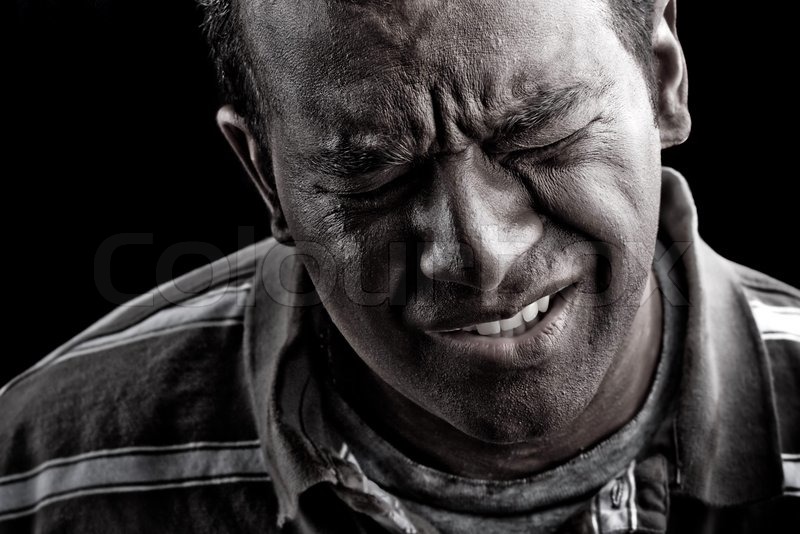 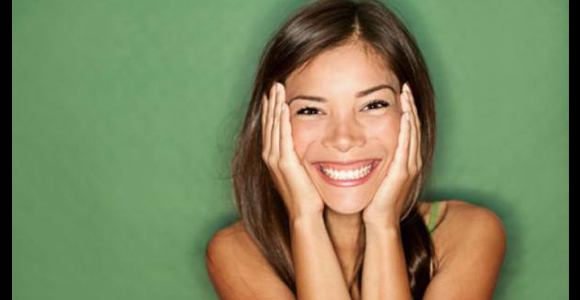 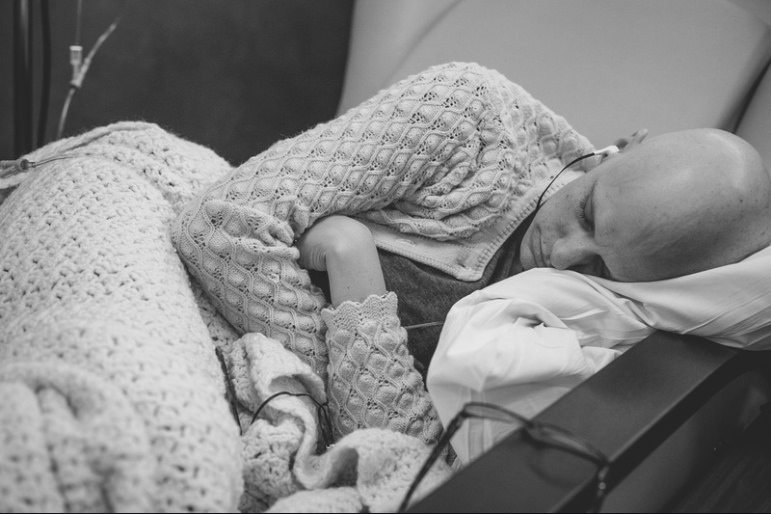 James 5:13-18  (ESV)
13 Is anyone among you suffering? Let him pray. Is anyone cheerful? Let him sing praise. 14 Is anyone among you sick? Let him call for the elders of the church, and let them pray over him, anointing him with oil in the name of the
James 5:13-18  (ESV)
13 Is anyone among you suffering? Let him pray. Is anyone cheerful? Let him sing praise. 14 Is anyone among you sick? Let him call for the elders of the church, and let them pray over him, anointing him with oil in the name of the
James 5:13-18  (ESV)
13 Is anyone among you suffering? Let him pray. Is anyone cheerful? Let him sing praise. 14 Is anyone among you sick? Let him call for the elders of the church, and let them pray over him, anointing him with oil in the name of the
James 5:13-18  (ESV)
 And the prayer of faith will save the one who is sick, and the Lord will raise him up. And if he has committed sins, he will be forgiven.
Faith looks to God for healing 
but 
rests in God when suffering continues.
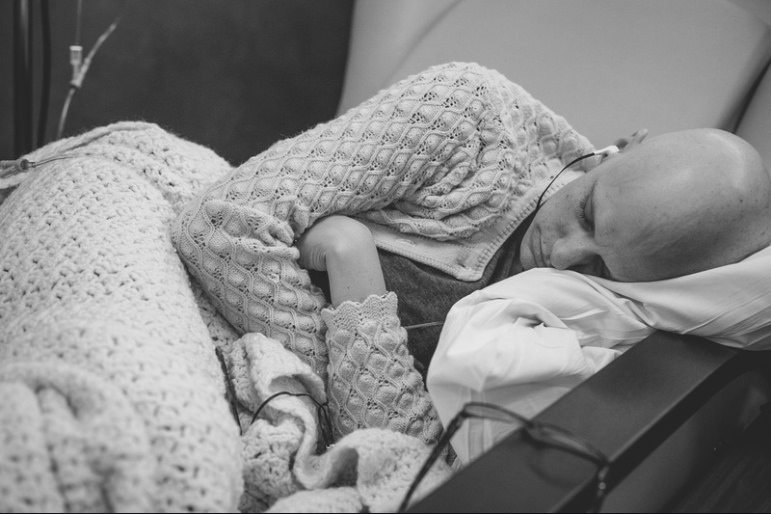 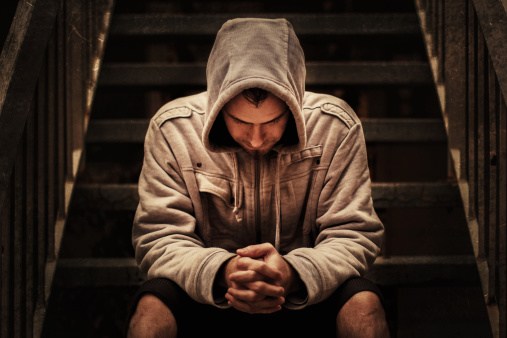 James 5:15b  (ESV)
 And if he has committed sins, he will be forgiven.
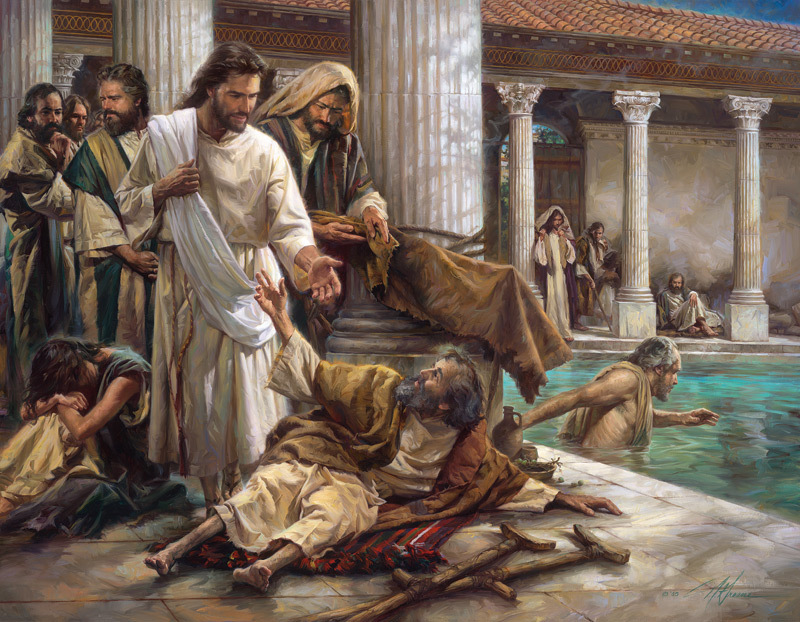 James 5:16  (ESV)
16 Therefore, confess your sins to one another and pray for one another, that you may be healed. The prayer of a righteous person has great power as it is working.
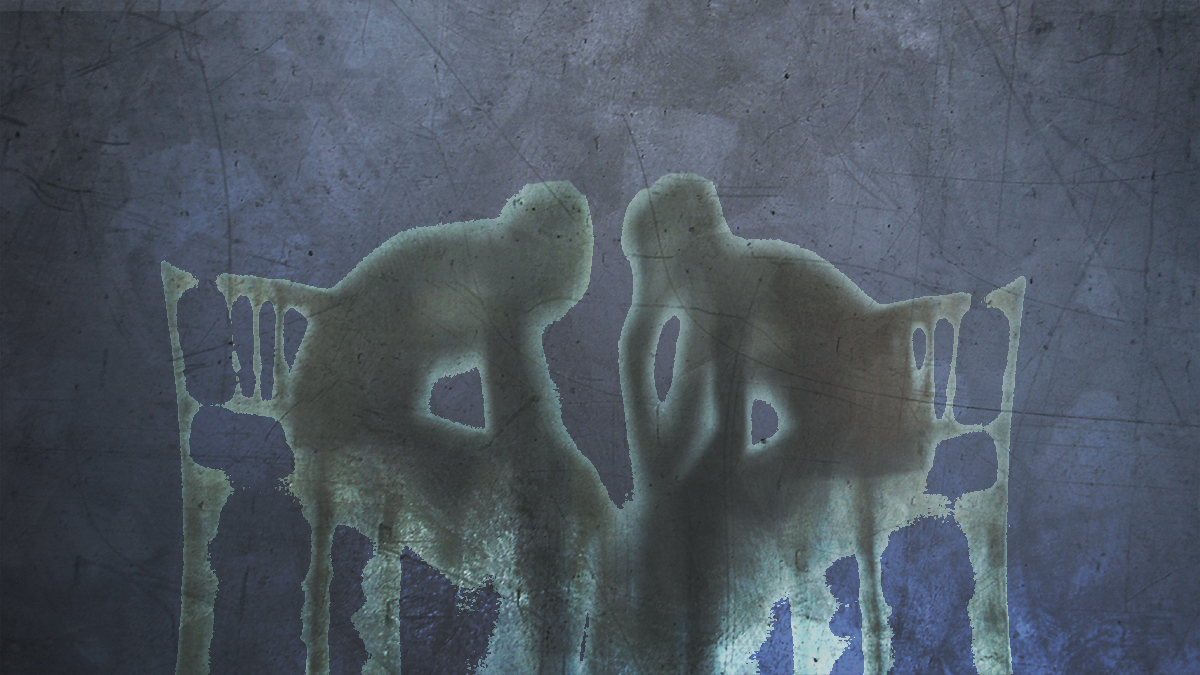 Guardrails to confession?
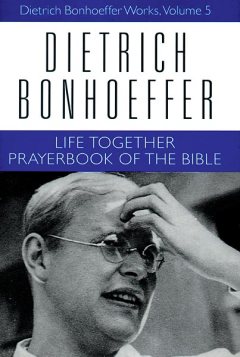 Other reasons for confession?
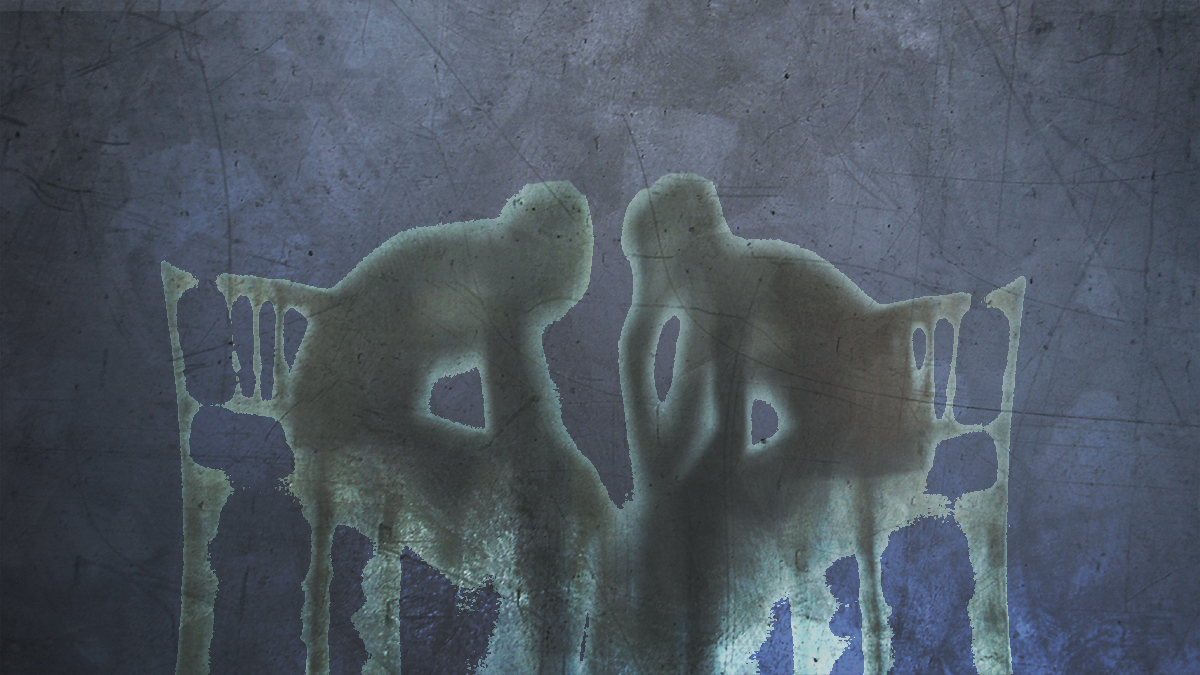 Dangers of confession?
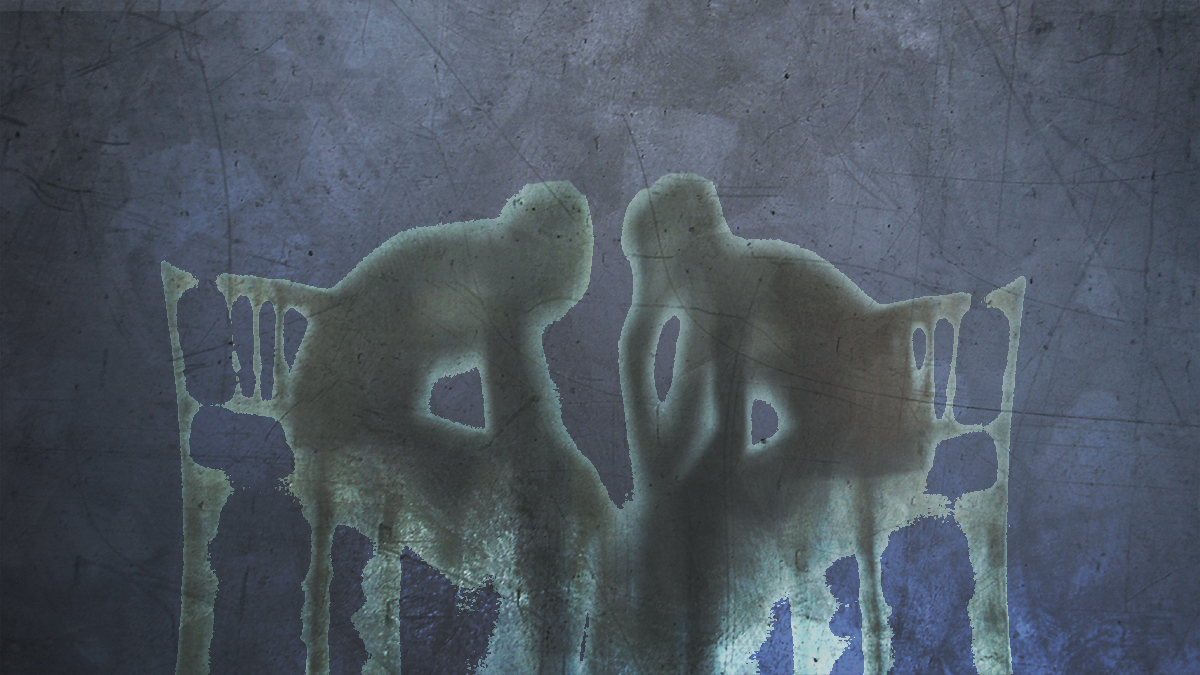 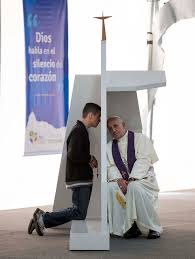 James 5:16  (ESV)
Therefore, confess your sins to one another and pray for one another, that you may be healed. The prayer of a righteous person has great power as it is working.
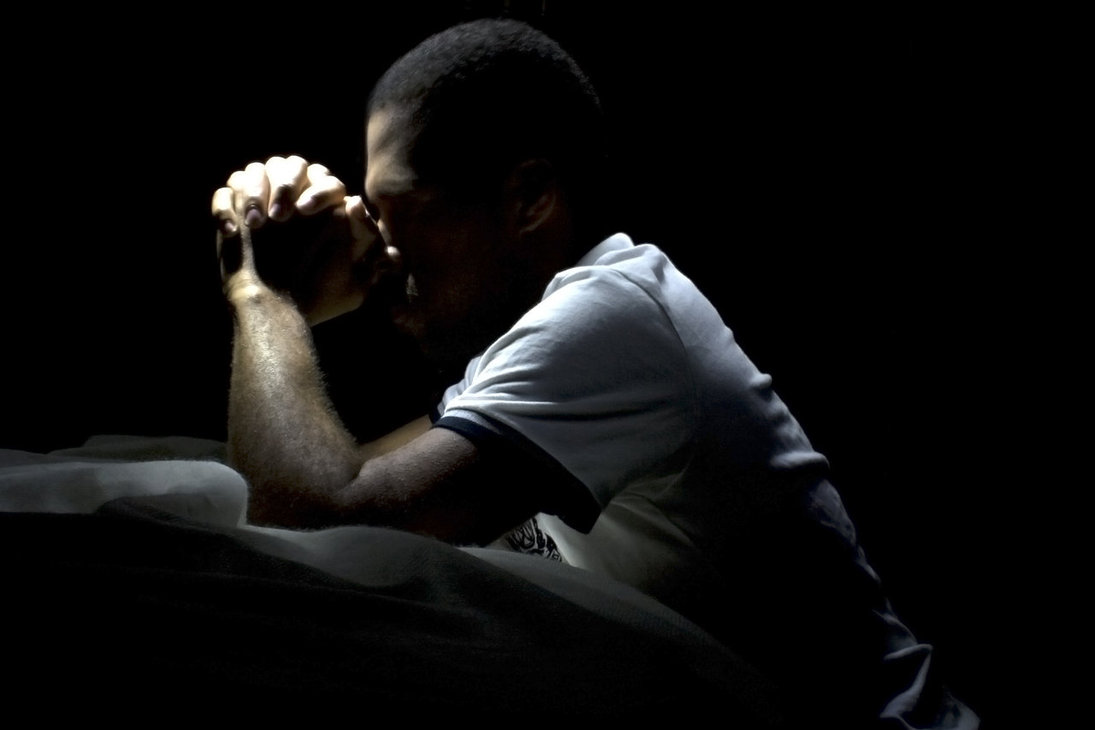 James 5:13-18  (ESV)
16 Therefore, confess your sins to one another and pray for one another, that you may be healed. The prayer of a righteous person has great power as it is working.
James 5:17-18  (ESV)
17 Elijah was a man with a nature like ours, and he prayed fervently that it might not rain, and for three years and six months it did not rain on the earth. 18 Then he prayed again, and heaven gave rain, and the earth bore its fruit.
Even righteous prayer warriors share the same nature we do.
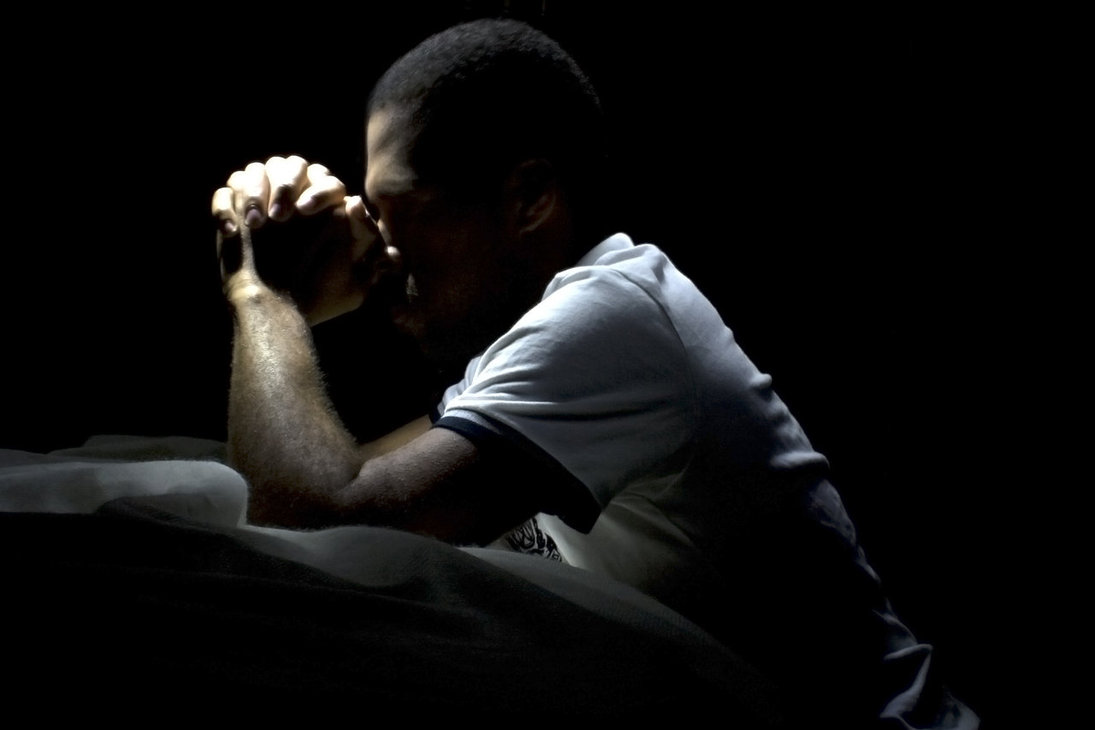 Righteous prayer warriors determine to make their prayers as big as their nation’s spiritual problems.
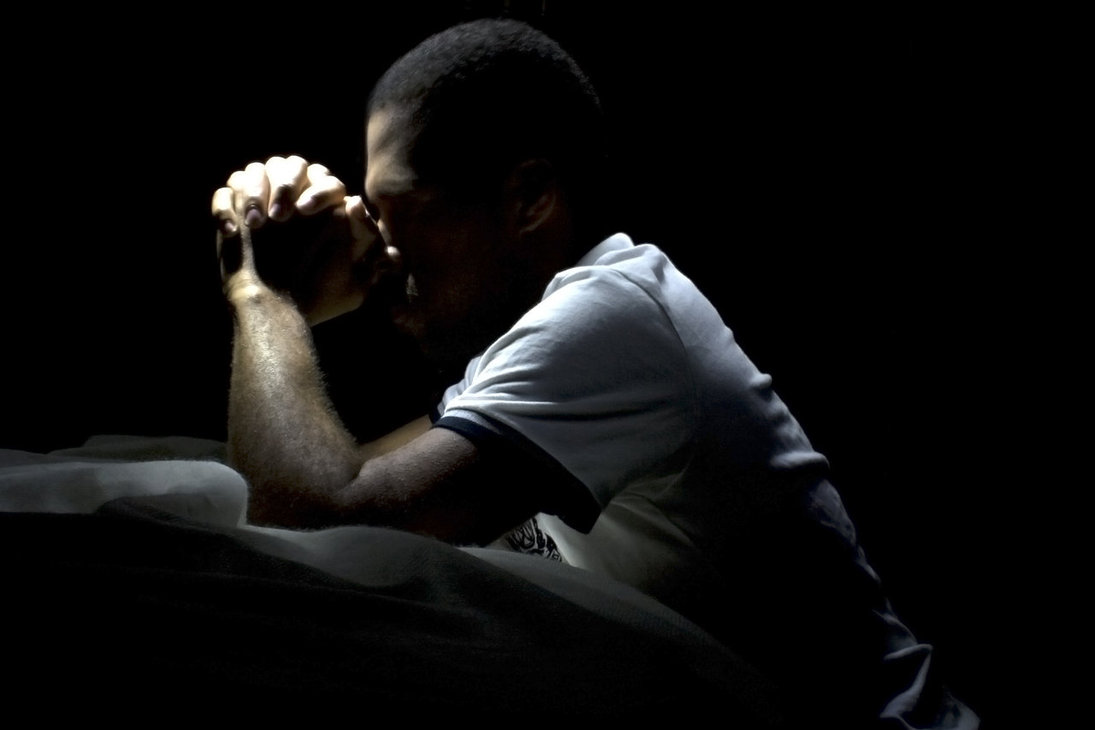 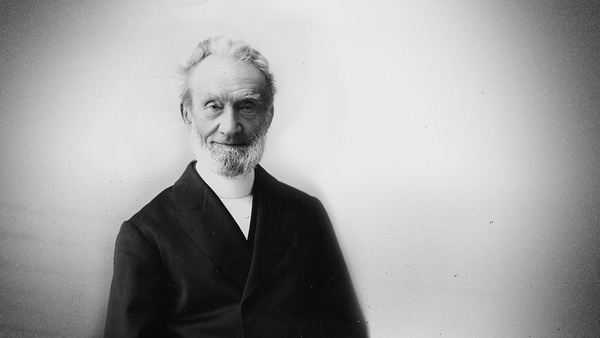 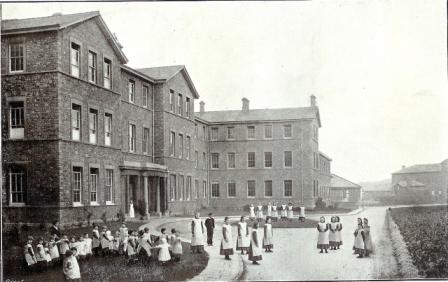 George Mueller
(1805-1897)
What are the problems our city faces?
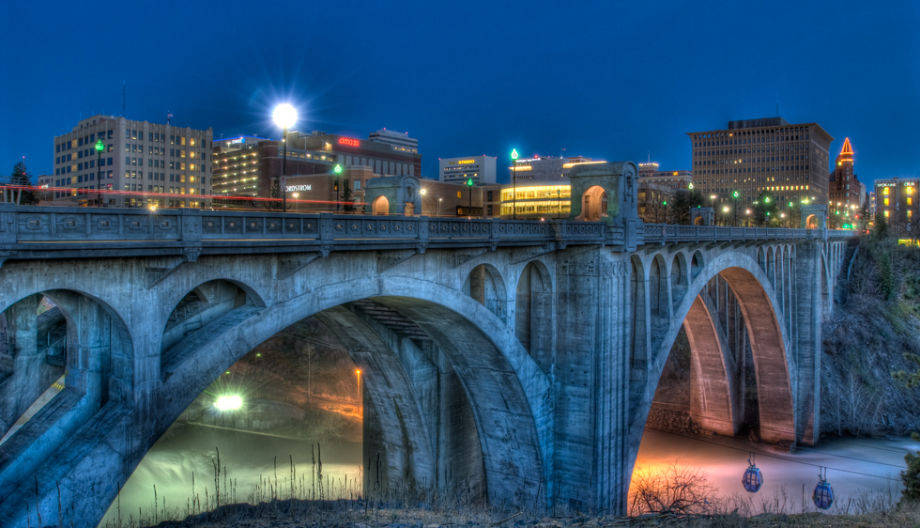 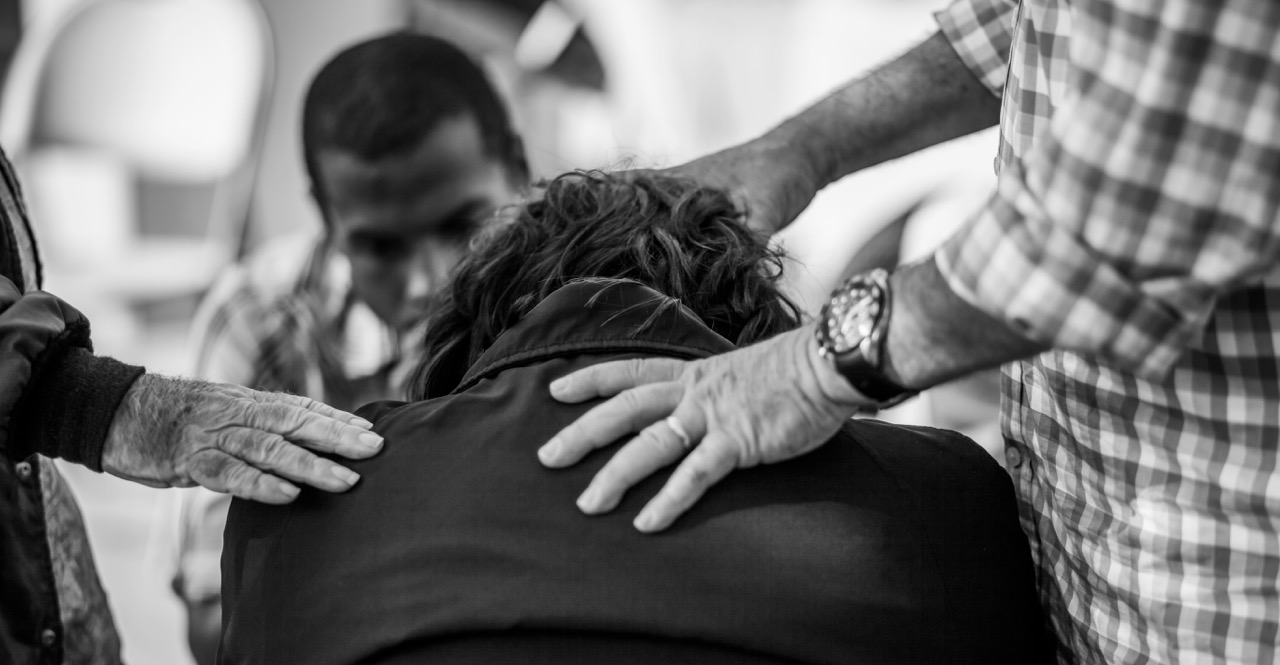